Informal Workers & Social Contracts in the Global South
Laura Alfers, NALSU & WIEGO
22ns September 2022
Workers without labour and social protections provided through work.
Make up over 60% of workers globally (ILO, 2018).
Heterogenous:
Informal wage workers (in formal & informal sectors)
Informal wage workers in households
Self-employed workers
Who are Informal Workers?
An explicit or implicit agreement between state and citizens defining rights and obligations
A central concept in Western political theory for understanding and justifying a society’s legal, political and economic structures:
Has evolved over time:
Classical
Modern
Critical 
Contemporary
What is a social contract?
Policy slogans: “changing nature of work” = “We need a new social contract”
Often centred on the extension of social protection to informal workers alone.
What does it actually mean? 
Who are the contractors?
What should the substance of the contract be?
Can this be informed by the currently existing struggles of workers in the informal economy?
Beyond the “Domination Contract” - what is the ideal contract workers are struggling for?
Why this book? Why now?
Emergent Themes
Problematizing the State
Within social contract ideas, the state is often seen to be a neutral, benevolent, consistent arbiter for fairness.

But for informal workers, their only interaction with the state is often negative, punitive and deeply unfair:

Adverse incorporation rather than exclusion from regulation - particularly at local levels of the state.
Exclusion from protective arm of the state – often setting up a contradiction with job creation priorities.

Question: How to emphasize incorporation into positive arm of the state, while reducing negative actions.
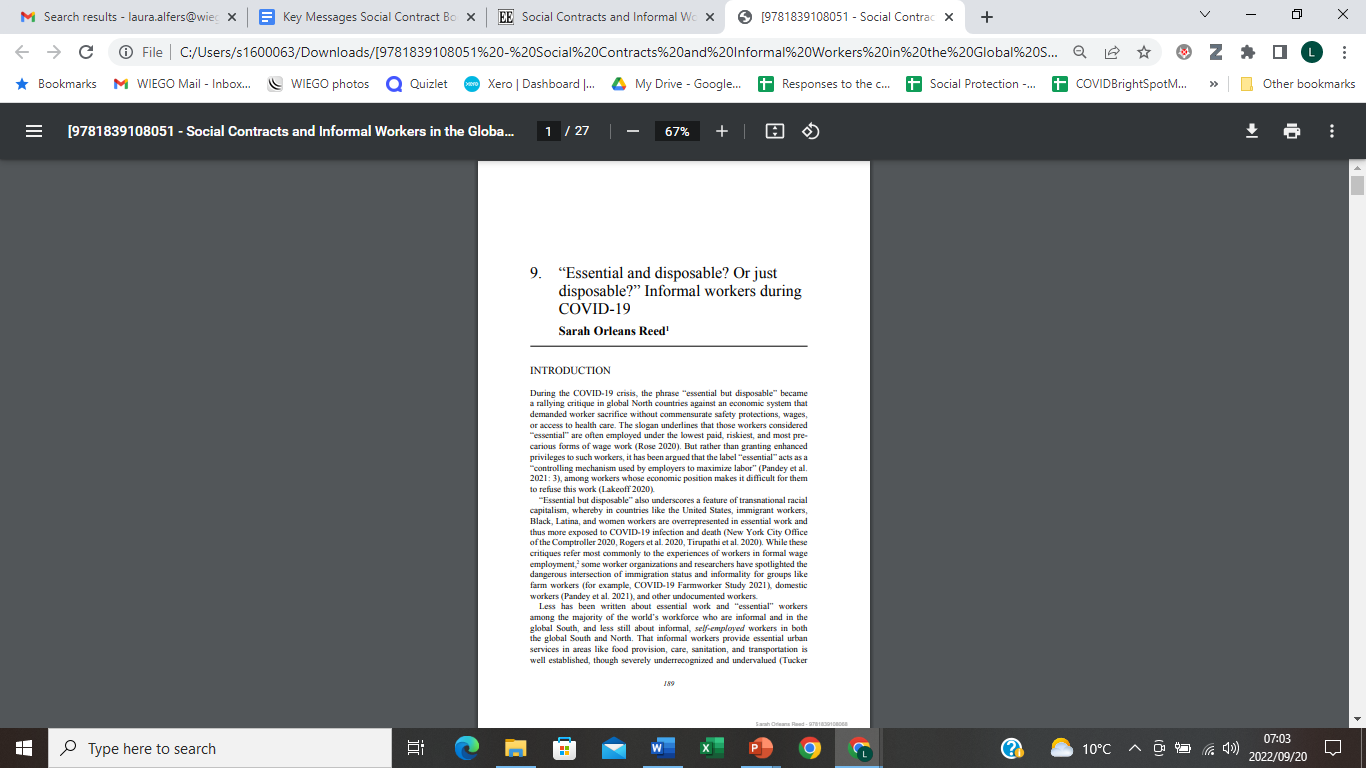 Ambivalence of the state towards informal workers exemplified by lockdowns.
Some sectors of informal workers (food, care work) designated essential by govts during lockdowns.
Provided with no support to carry out work safely – vast majority of workers surveyed paying for their own health and safety equipment.
Punitive actions continue and even increase.
Other sectors locked down, but private companies allowed to work (waste reclaimers).
[Speaker Notes: Sarah’s Reed’s chapter explores the ambivalent nature of the state in relation to informal workers, as it played out during the lockdown of 2020.
Also mention the ARO work we didn’t include – creating contracts outside of the state, but ultimately to influence the state.]
Disaggregating the state as guarantor of rights
Despite the ambivalence of the state many organizations of informal workers continue to struggle for access to protections through the state.

But informal workers come into contact with – and strategize around – different levels of the state, beyond the national level.

Which level of the state is the most immediate concern may differ according to sector/occupation:
Domestic work/work in a private home – more likely to be regulated by national government.
Urban informal workers in public space – immediate concern is often with municipal government.
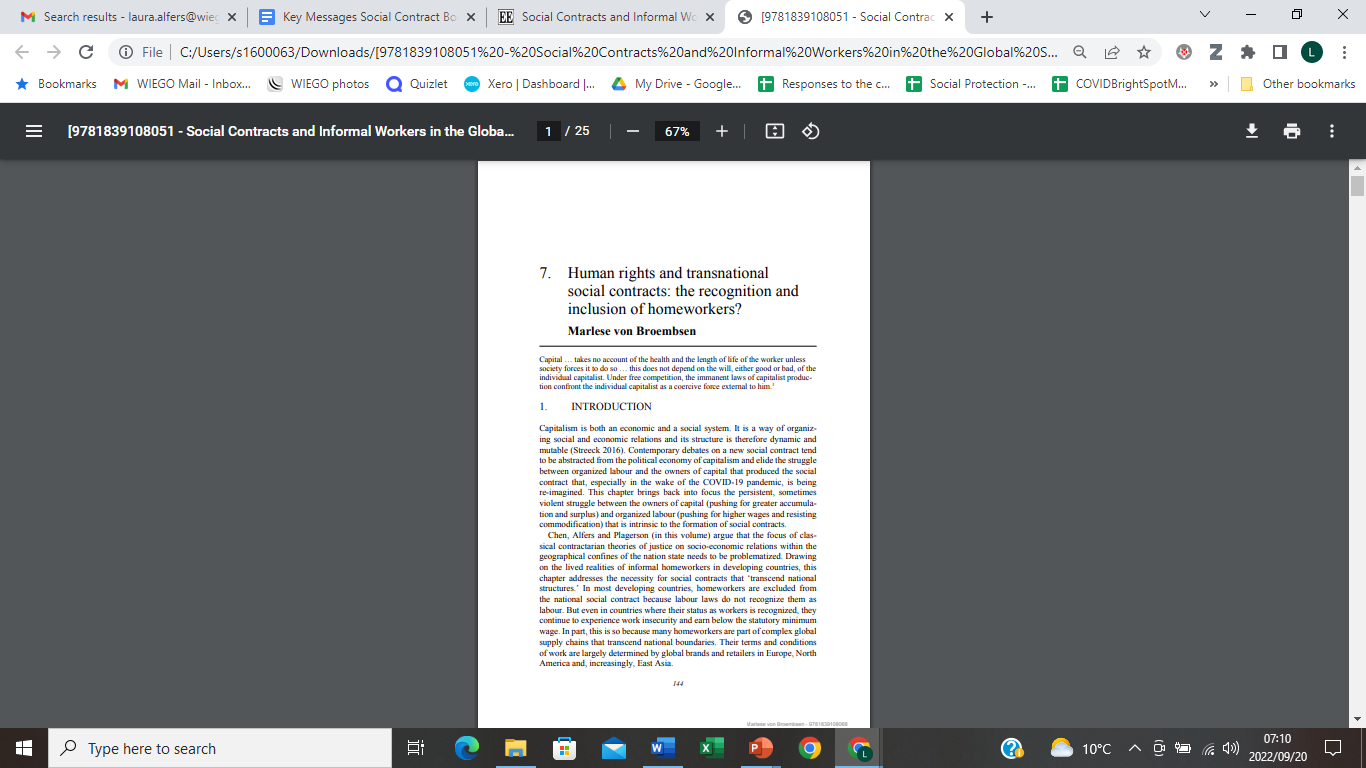 Complex global supply chains - homeworkers not covered by national labour laws.
Analyses EU legislative framework seeking to hold global corps to account for labour violations in host countries.
Argues for the advantages of a transnational social contract operationalized through human rights law.
[Speaker Notes: Marlese von Broembsen’s chapter take this all the way up to the transnational level – focusing on homeworkers in global garment supply chains.
Homeworkers are the bottom of the chain – the final sub-contracting. What lies above them is so complex, they, their organizations and even the government struggles to hold anyone accountable. Capital is globalized, but labour law is not. Led to terrible abuses during Covid.
The SC operationalized through human rights law has its advantages because:
Human rights can operate translationally, whereas labour law is limited to national level.
Human rights law moves beyond the employee
Opens up collective bargaining to other actors – shows how both social movements, NGOs and trade unions have been critical to the EU process. 
.]
Bringing capital back in…
Self-employed informal workers make up 44% of all workers globally, and over 70% of workers in low-income countries.
With such high self-employment, is there even a role for capital in a new social contract for informal workers? Some argue no…
Global debates over social protection exemplify this.
We argue: 
Self-employed have a relationship with capital – buyers, distributors, suppliers, contractors.
Do not underplay the importance of economic power – those who own and manage capital have significant political power, and may continue to set unfair terms of engagement outside of employment relationships.
A discussion of social contracts which focuses only on the state and neglects economic power is an incomplete discussion.
[Speaker Notes: - This was a really important theme we wanted to bring out.]
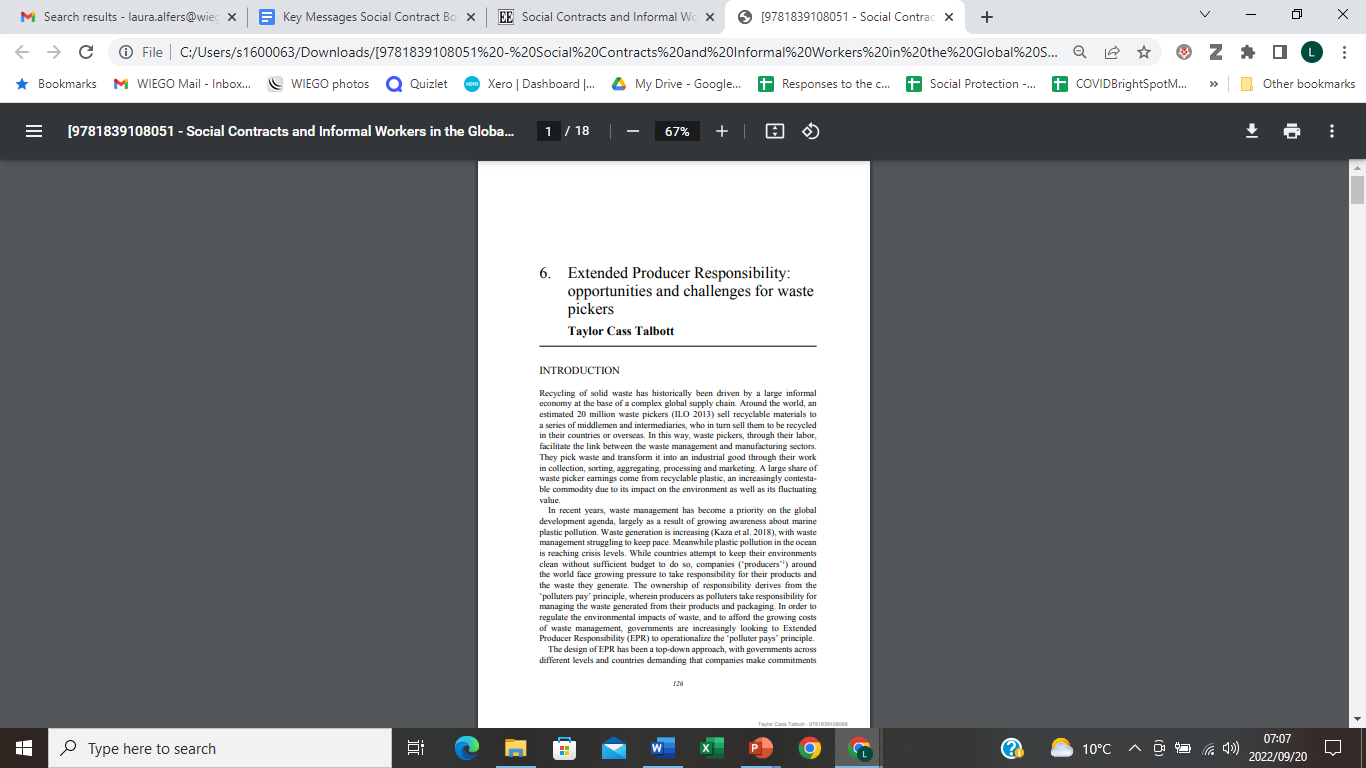 Extended Producer Responsibility (EPR) – manufacturers are responsible for end life of their products.
Establishes a link to corporations for waste reclaimers who do the work of recycling.
But often designed with an environmental, not worker, lens.
Threats – formalization and exclusion.
Opportunities – creating a pathway for protections?
In 2021 GlobalRec release recommendations for integration of informal workers into EPR, including financing of worker protections.
[Speaker Notes: - Also reference Marlese’s homeworkers chapter here.]
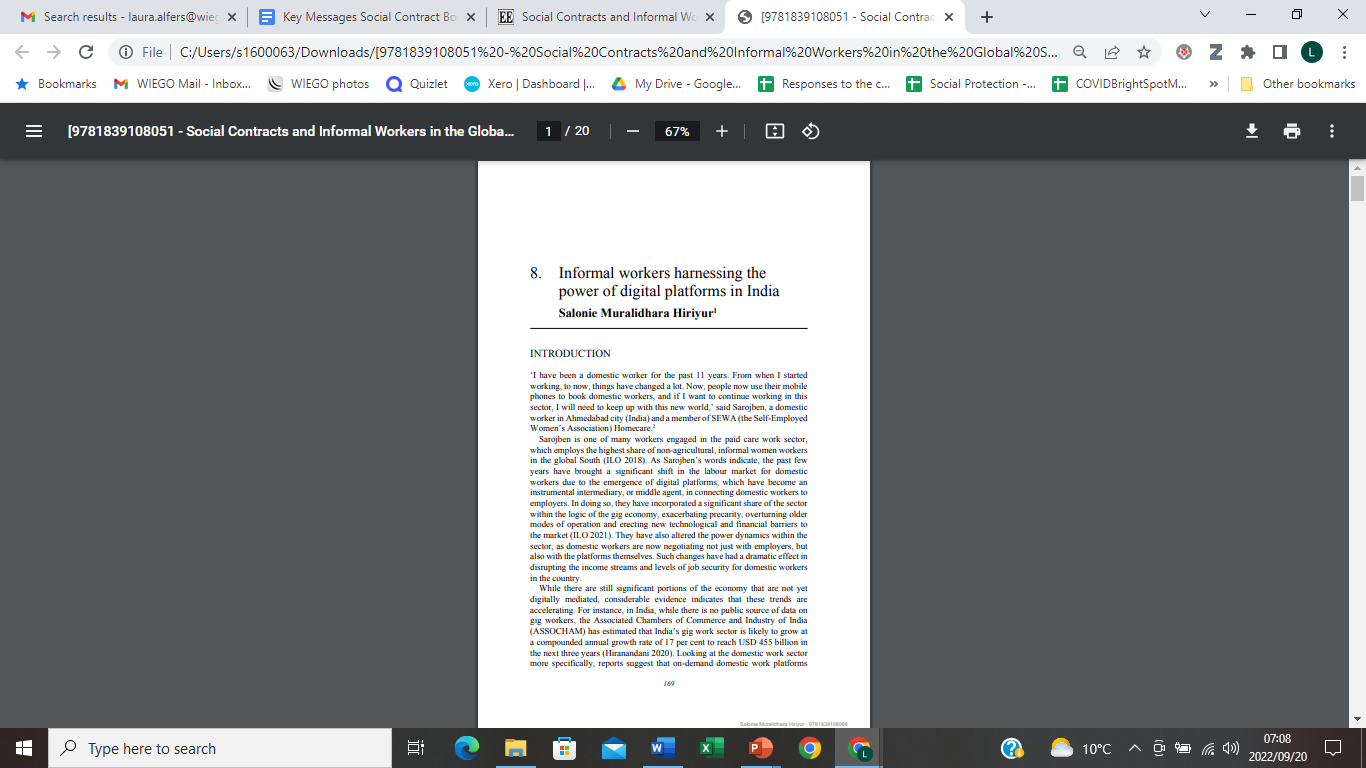 “Platformization” of work often discussed in terms of erosion of worker rights.
Disruption of existing informal sectors – domestic work. Creating new risks.
SEWA Homecare are experimenting with platform co-operativsm to increase worker control.
[Speaker Notes: Highlighting key problems:
Self-government is easy when something is small and localised, but platforms aim to reach scale, and that inevitably brings tensions. Tension of scale and self-government.
Financing – a cooperative like this will never have the same amount of capital to work with as the large platforms which have huge capital behind them.
Cooperatives will always seek positive social externalities – they will take responsibility for things, standard platforms will not, also eroding their financial viability.]
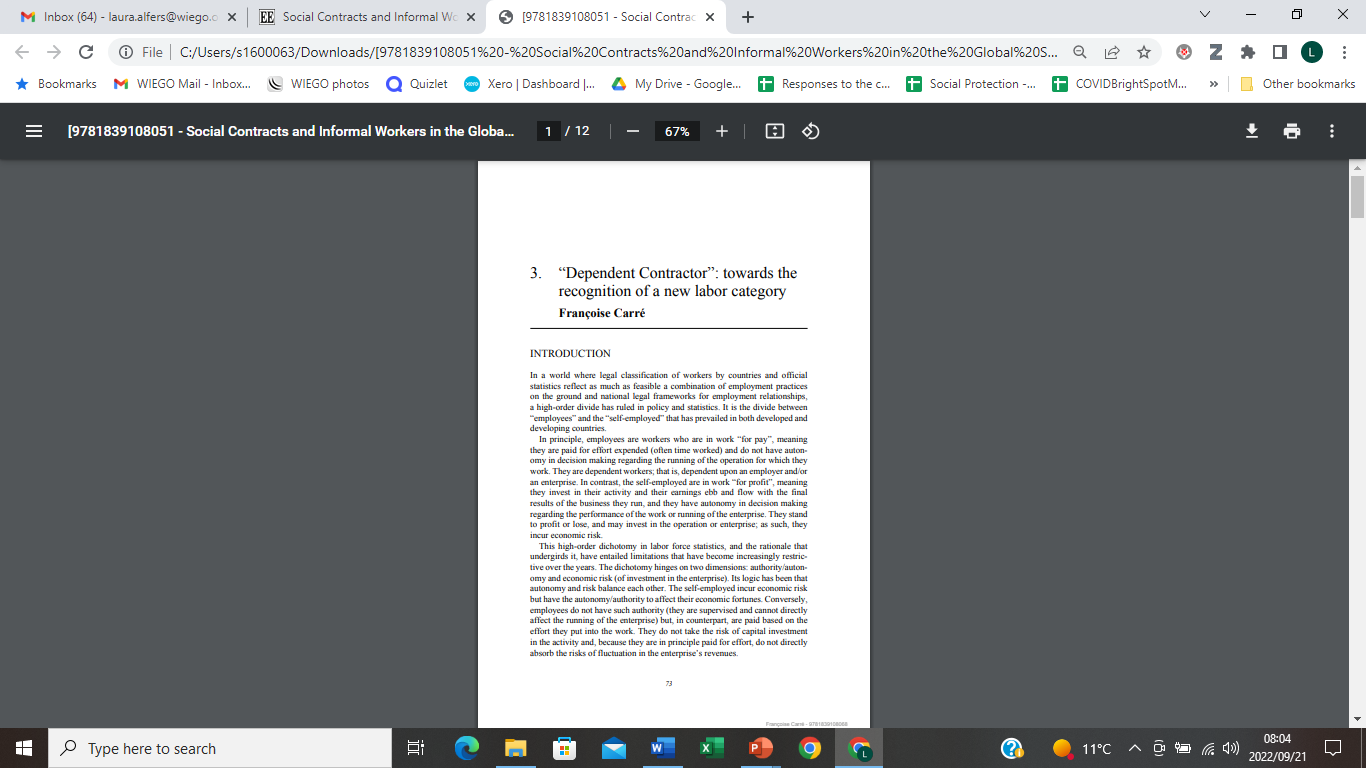 New statistical category – designed to clarify blurry boundary between self-employed and employed.
Will cover those dependent on a single economic entity for income.
In the long term will generate legal and policy debates – upgrade/downgrade of worker rights?
The social contract is a process…
The social contract is not a static entity – it is a shifting process of challenge and negotiation (Hickey 2011). 


Understood as a process - brings to the fore the question of power:
Who holds the power to shape the terms of engagement in such processes?
Who gets a seat at the table?
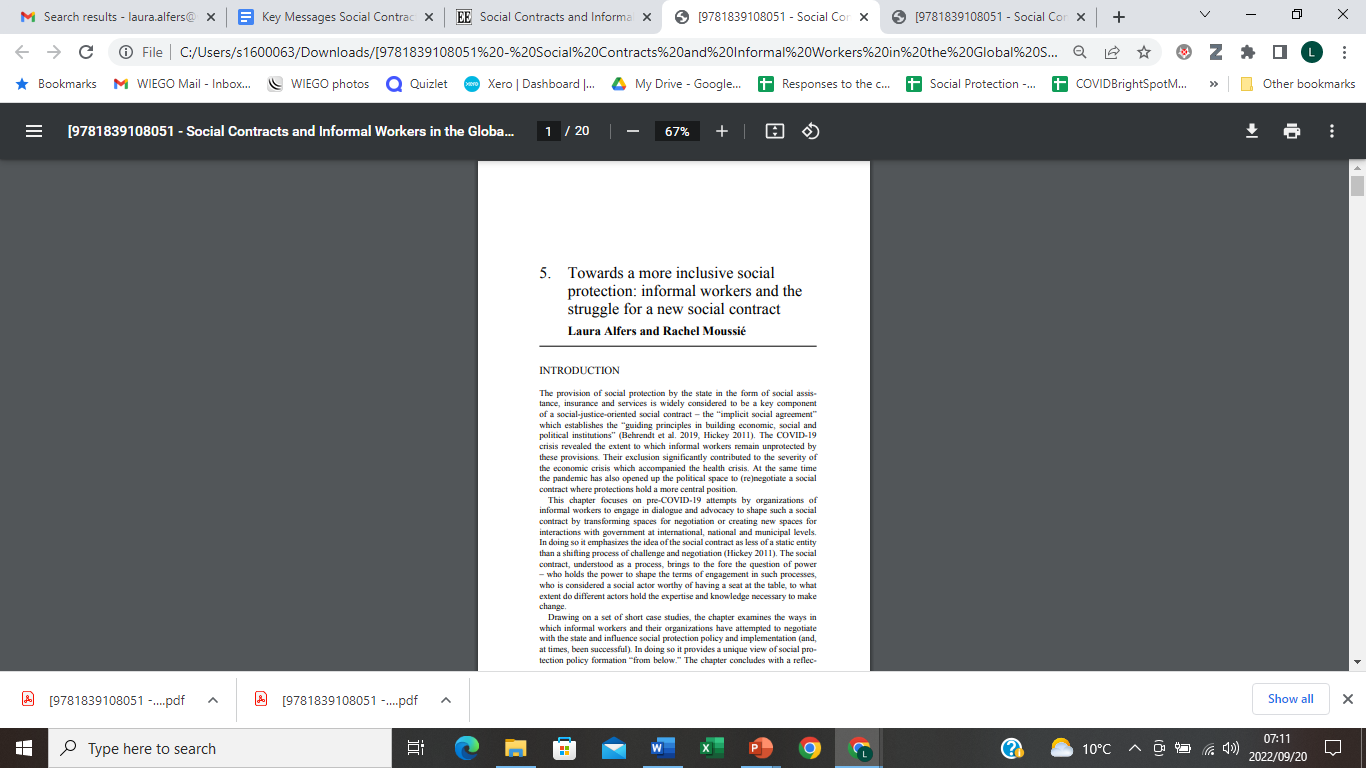 Focus on social protection to understand where and how informal workers are getting a seat at the table with government to expand protections.
Draws on Webster et al’s use of PRA to analyse case studies:
Institutional power
Social power
Associational power
Formalization?
“Formalizing the informal economy” as a policy goal….

What type of formalization are we talking about?
Compliance with formal rules and regulations that are not well suited to the economic realities of workers in the informal economy?
More bottom-up process tailored to specific needs and realities of workers in the informal economy, with a focus on protection as well as compliance?
Investments in inclusive macro-economic and social policy to allow for structural change a future of decent work?
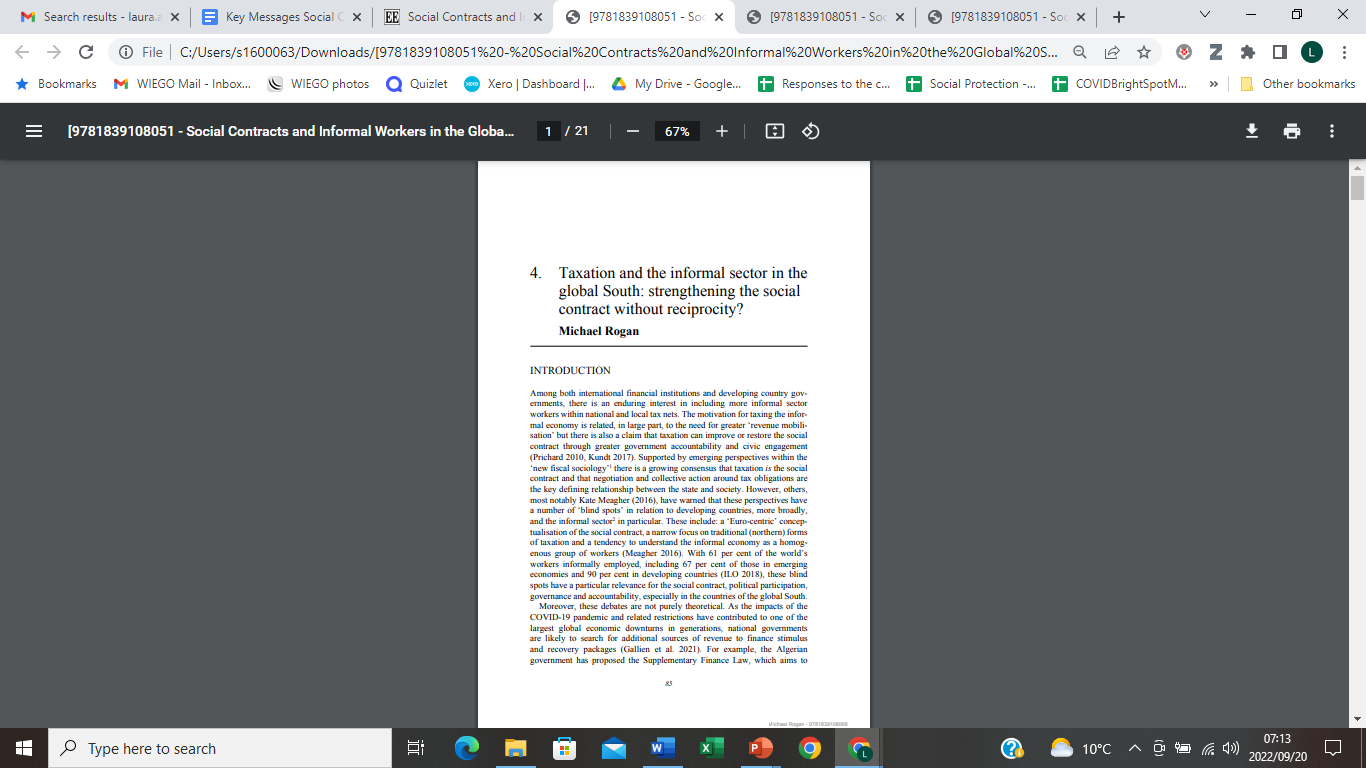 Focus on the type of formalization which is often the “go to” quick solution – taxation of the IE.
Drawing on data from Ghana, critique of the “new fiscal sociology” that taxation is the key to the social contract.
Also pointing out that the idea promoted by IFIs that the informal sector is a “goldmine” does not fit the reality – falling below tax net and already highly “taxed”.
[Speaker Notes: Mike has also just concluded some follow up work on taxation in Ghana, which he may want to add to.]
Where to from here?
Three Scenarios
[Speaker Notes: - Although SC theory has its roots in Western philopsohy and society – and is often critiqued as such, we think its useful because: i) it allows us to identify precisely what the problem is with the current social arrangements; and ii) allows us outline what something practically better might look like.]
The Bad Old Contract
Key Challenges: 
lack of legal and economic recognition
stigmatization and penalization
lack of institutionalized space for collective representation

Key Drivers: political economy biased towards powerful economic actors +  negative narratives about the informal economy, including:
informal work is an abnormality – YET 61% of all workers are informal
informal workers seek to evade taxes and regulations – YET informal workers are subject to range of fees, licenses and market levies and pay VAT on their supplies/stock + regulations tend to be cumbersome or irrelevant
informal work falls outside the reach of the state – YET informal workers inside the punitive arm of the state but outside the protective arm
The Even Worse Contract
Mounting evidence of intensification of:
predatory capitalism: e.g. lower wages and increased working hours + lack of compensation to garment and other workers for cancelled work orders
repressive government measures (in name of economic recovery or public health): e.g. destruction of markets, infrastructure and equipment of street vendors; closure of dump sites and sorting areas of waste pickers   
regressive solidarity between state and capital: e.g. union busting; regressive policy & regulatory reforms; privatization of public space; privatization of waste management
Growing risk of inappropriate application of the social contract ideas: 
application of unfavourable formalization focused on registration and levying taxes on informal workers/enterprises – without incentives and benefits of formalization + without recognizing and valuing the contributions of informal workers
dismantling of comprehensive systems of social protection, which include both social assistance and social insurance, in favor of minimalist safety nets and private insurance
A Better New Contract
The substance:
 Recognition of informal workers as workers and as legitimate economic agents + valuation of their contributions to households, society and the economy;
Appropriate and fair laws and policies responsive to the needs of informal workers
Inclusive spaces for dialogue between organizations of informal workers and other stakeholders

Necessary actors
Necessary processes
Necessary changes
[Speaker Notes: Necessary Actors and Relationships: 
accountable state      responsive formal labor	        supportive civil society
responsible capital     recognized informal workers + organizations of
                                          informal workers
Necessary Processes
solidarity and trust between organizations of informal workers
representative voice of informal worker organizations as social partners in negotiation of new social contract
technical and political support from activist academics, statisticians and lawyers plus supportive non-governmental organizations and trade unions

Necessary Changes
changes in mindsets and dominant narratives regarding the informal economy
inclusion of informal worker organizations/leaders in governance and policy processes]